Fundamentos e Princípios do Direito Empresarial (DCO0221)
Tema III – A Nova Lex Mercatoria

Carlos Portugal Gouvêa
Universidade de São Paulo
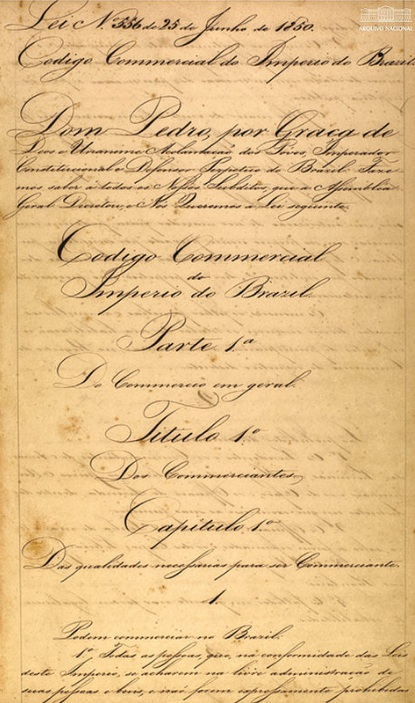 1.  Ato de Comércio – Código de 1850
Art. 19. Considera-se mercancia:
§ 1º A compra e venda ou troca de effeitos moveis, ou semoventes para os vender por grosso ou a retalho, na mesma especie ou manufacturados, ou para alugar o seu uso;
§ 2º As operações de cambio, banco, e corretagem;
§ 3º As emprezas de fabricas; de commissões; de depositos; de expedição, consignação, e transporte de mercadorias; de espectaculos publicos;
§ 4º Os seguros, fretamentos, risco, e quaesquer contractos relativos ao commercio maritimo;
§ 5º A armação e expedição de navios.
2.  Autonomia Científica do Direito Comercial
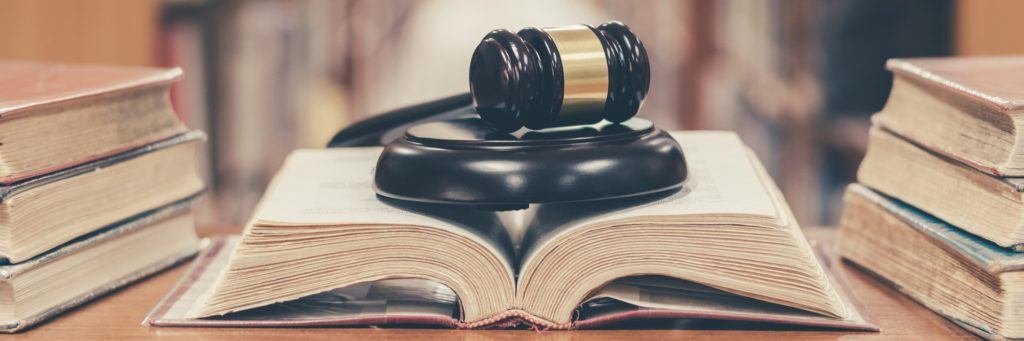 3.  Direito comercial despolitizado
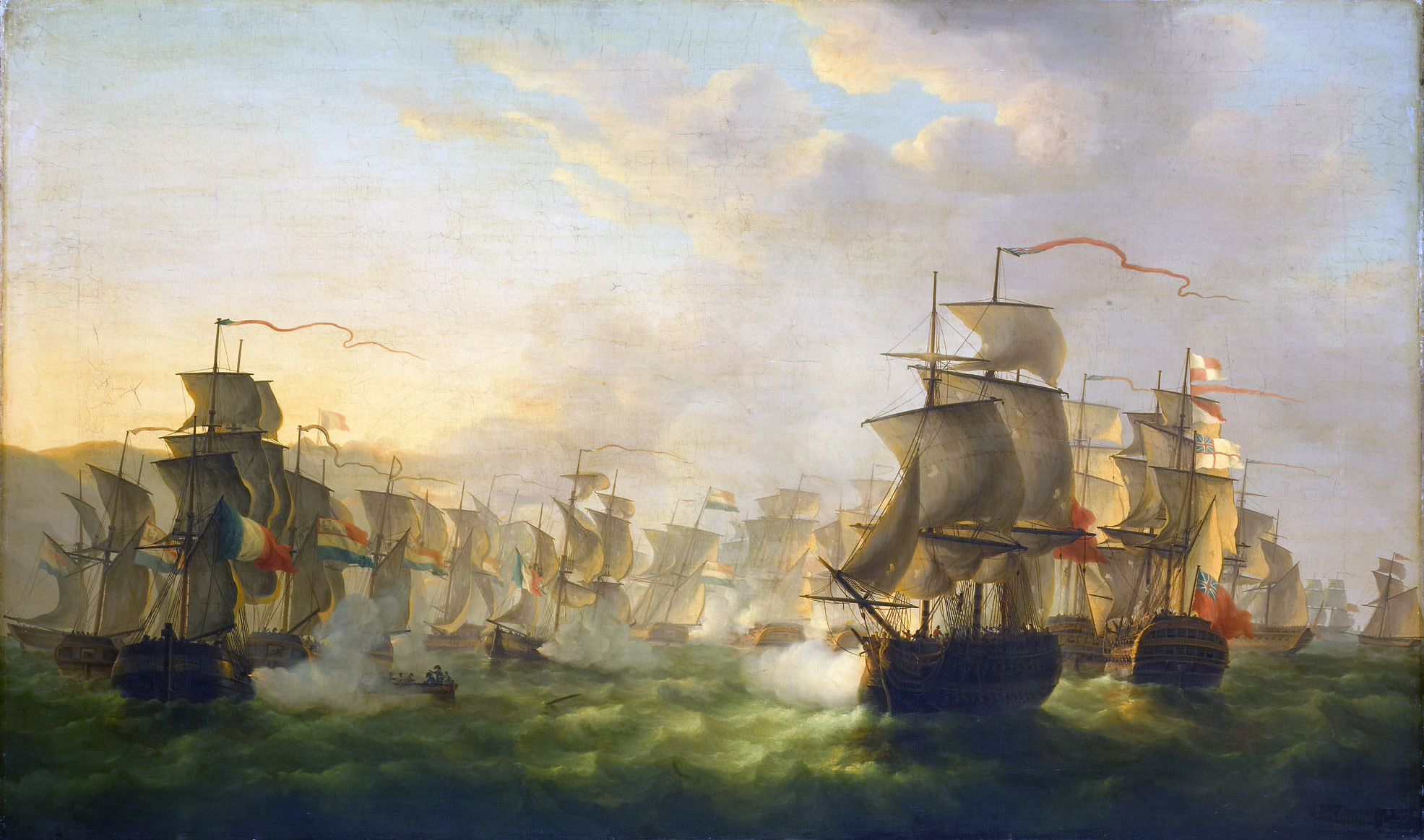 4.  Economia Global superando o comércio internacional
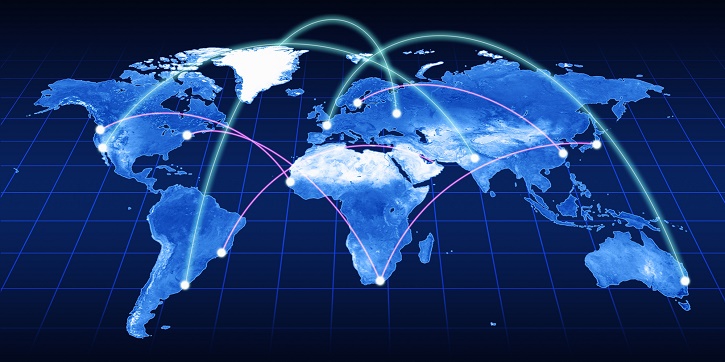 5.  Sociedade da Automação
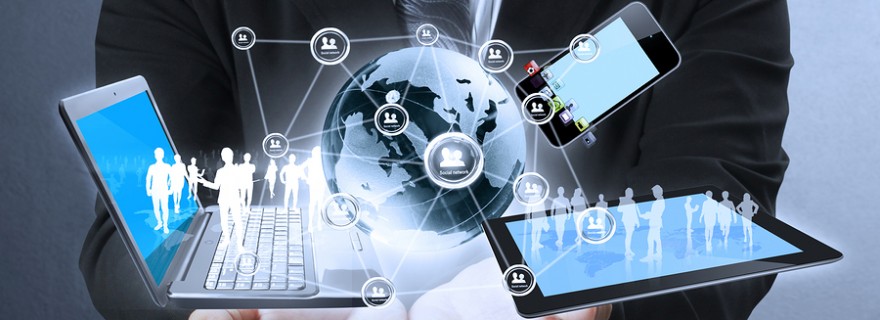 6.  John Commons: Bens imateriais são mais importantes do que bens materiais
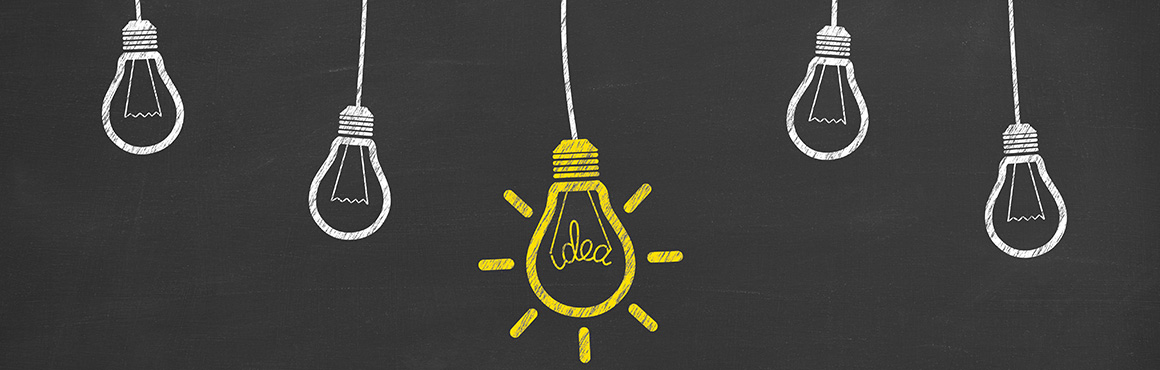 7.  Contrato como Fonte do Direito
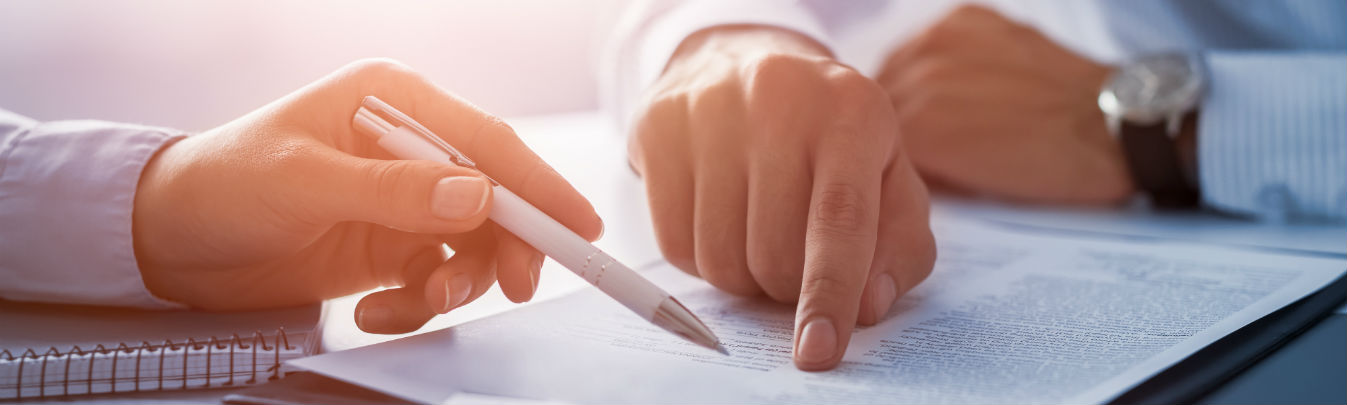 8. Nova Lex Mercatoria?